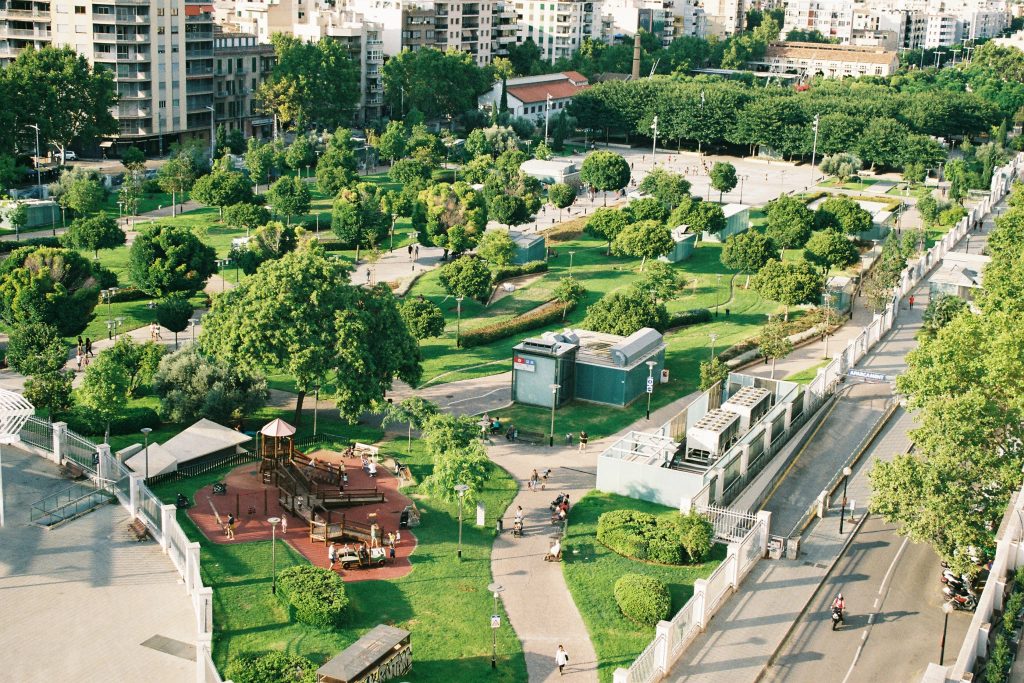 QUALITA’ E SOSTENIBILITA’ PER IL VERDE IN CITTA’
Dott.ssa Federica Alatri
23 febbraio 2024
1
VERDE URBANO-DEFINIZIONI
Patrimonio di aree verdi, disponibili per ciascun cittadino, presente sul territorio comunale e gestito (direttamente o indirettamente) da enti pubblici (Comune, Provincia, Regione, Stato, Enti parco, ecc.) in larga prevalenza destinato alla fruizione diretta da parte dei cittadini ISTAT
Aree verdi entro cui può manifestarsi la natura con vari gradi di libertà, con o senza la presenza dell’uomo. Sono aree caratterizzate dalla presenza di suolo e vegetazione, spontanea e non, indipendentemente dalle loro caratteristiche dimensionale, dalla scala territoriale, urbana o edilizia di riferimento
Spazi verdi: manuale di progettazione e gestione agro-ambientale
Spazi verdi urbani e spazi verdi periurbani intesi come ecosistemi/habitat fortemente antropizzati con ridotta resistenza e quasi nulla resilienza e/o interfaccia degli ecosistemi naturali con le aree insediate a vocazione residenziale, industriale, commerciale e servizi, reti viarie, impianti tecnologici
UNI/PDR 8/2014 Linee guida per lo sviluppo degli spazi verdi
QUALITA’ E SOSTENIBILITA’ PER IL VERDE IN CITTA’
Dott.ssa Federica Alatri
2
VERDE URBANO: PATRIMONIO DA TUTELARE/BENE COMUNE
Il verde pubblico urbano e periurbano si configura come un patrimonio da tutelare e un bene di interesse comune 

E’ un sistema complesso, formato da un insieme di superfici e di 
strutture vegetali eterogenee 

Se adeguatamente pianificato, progettato, realizzato e gestito rappresenta una risorsa multifunzionale per la città e per i suoi abitanti

Occuparsene a qualsiasi titolo richiede conoscenze professionali, esperienza e capacità tecniche specifiche
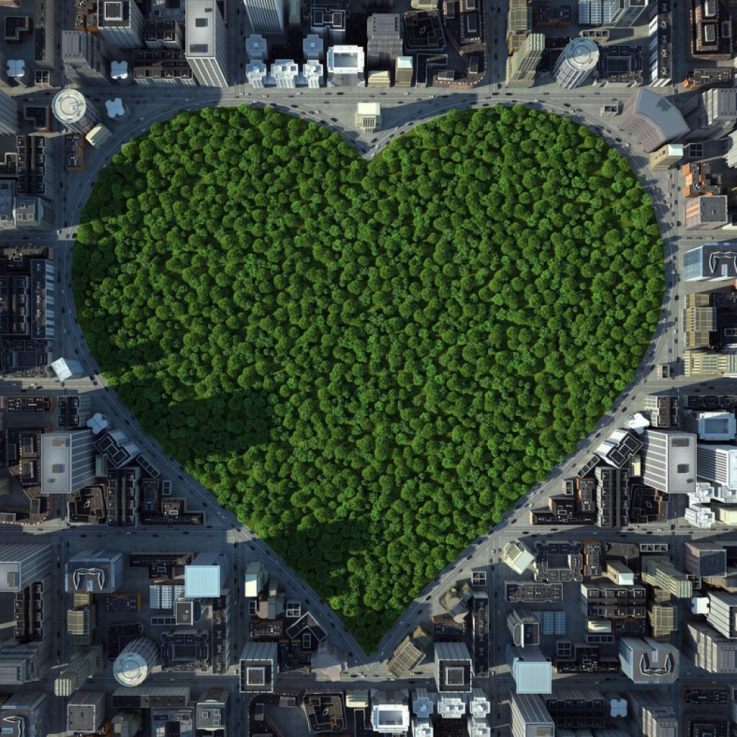 QUALITA’ E SOSTENIBILITA’ PER IL VERDE IN CITTA’
Dott.ssa Federica Alatri
3
VERDE URBANO-CLASSIFICAZIONI E TIPOLOGIE
CLASSIFICAZIONE ISTAT: adotta il criterio che fa riferimento alla normativa di tutela e salvaguardia del verde e alle diverse modalità di fruizione delle aree verdi

verde storico (tutelato dal Codice dei beni culturali): ville, parchi, giardini di interesse artistico o storico
grandi parchi urbani 
verde attrezzato 
aree di arredo urbano: spartitraffico, aree di sosta, rotonde, barriere antinquinamento
giardini scolastici
orti urbani 
aree sportive all’aperto
forestazione urbana
aree boschive
verde incolto
altro: orti botanici, giardini zoologici, cimiteri
QUALITA’ E SOSTENIBILITA’ PER IL VERDE IN CITTA’
Dott.ssa Federica Alatri
4
VERDE URBANO-CLASSIFICAZIONI E TIPOLOGIE
CLASSIFICAZIONE PIANO REGOLATORE GENERALE

arredo stradale
aree di sosta
verde attrezzato di quartiere
verde storico archeologico
grandi parchi urbani
verde speciale

CLASSIFICAZIONE REGOLAMENTO DEL VERDE E DEL PAESAGGIO DI ROMA

corridoi verdi
parcheggi alberati
giardini di quartiere
paesaggi storico-archeologici
grandi parchi urbani
giardini tematici e orti botanici
QUALITA’ E SOSTENIBILITA’ PER IL VERDE IN CITTA’
Dott.ssa Federica Alatri
QUALITA’  E SOSTENIBILITA’ PER IL VERDE IN CITTA’
Dott.ssa Federica Alatri
5
VERDE URBANO-CLASSIFICAZIONI E TIPOLOGIE
UNI/PDR 8/2014 Linee guida per lo sviluppo sostenibile degli spazi verdi 

parchi e giardini pubblici e privati
parchi e giardini storici pubblici e privati
alberate stradali
verde a corredo delle infrastrutture
parcheggi alberati
percorsi ciclo-pedonali
parchi e percorsi fluviali ed aree spondali in ambito urbano
aree di recupero ambientale e nuova naturalizzazione
verde di uso collettivo in carico a gestori diversi (cimiteri, scuole, ospedali, impianti sportivi,
aree industriali-artigianali)
parchi di divertimento
verde di pertinenza di strutture turistico/ricettive
verde attrezzato e aree sportive all'aperto
giardini pensili
QUALITA’ E SOSTENIBILITA’ PER IL VERDE IN CITTA’
Dott.ssa Federica Alatri
QUALITA’  E SOSTENIBILITA’ PER IL VERDE IN CITTA’
Dott.ssa Federica Alatri
6
VERDE URBANO-CLASSIFICAZIONI E TIPOLOGIE
LINEE GUIDA PER LA GESTIONE DEL VERDE URBANO
Comitato per lo sviluppo del verde pubblico (Legge 10/13)

Classificazione ecologica
ambiti ricorrenti: a bassa complessità non identificati e censiti in base alle normative vigenti
ambiti a elevata biodiversità e di pregio paesaggistico: ambiti ad alta complessità identificati e censiti in base alle normative vigenti (c.d. verde di pregio), aree naturali protette (Oasi, Riserve), PLIS-Parchi Locali Interesse Sovracomunale, altri
Classificazione tipologica delle strutture vegetali e funzionale
verde fruibile/non fruibile
verde gestito/verde non gestito (o semi-naturale)
QUALITA’ E SOSTENIBILITA’ PER IL VERDE IN CITTA’
Dott.ssa Federica Alatri
QUALITA’  E SOSTENIBILITA’ PER IL VERDE IN CITTA’
Dott.ssa Federica Alatri
7
VERDE URBANO-CLASSIFICAZIONI E TIPOLOGIE
LINEE GUIDA PER LA GESTIONE DEL VERDE URBANO
Comitato per lo sviluppo del verde pubblico

Spazi verdi che svolgono una particolare funzione ecologica o di nuova concezione

verde di connessione ecologica: infrastrutture verdi con funzione di collegamento (corridoi ecologici) volte a garantire la conservazione della biodiversità

verde di mitigazione: degli impatti strutturali, funzionali e paesaggistici derivanti da insediamenti produttivi o infrastrutture viarie

verde tecnologico: strutture verdi con funzione di miglioramento delle prestazioni idrauliche e energetiche di edifici e infrastrutture (giardini pensili, “rain garden” aree create per l’aumento dei tempi di corrivazione, aree deputate alla fitodepurazione, verde da interni, etc.)
QUALITA’ E SOSTENIBILITA’ PER IL VERDE IN CITTA’
Dott.ssa Federica Alatri
QUALITA’  E SOSTENIBILITA’ PER IL VERDE IN CITTA’
Dott.ssa Federica Alatri
8
VERDE URBANO-CLASSIFICAZIONI E TIPOLOGIE
ALBERI MONUMENTALI

Esemplari e formazioni arboree il cui valore è dato da determinati parametri (età, forma, dimensioni, pregio naturalistico, rarità botanica, peculiarità della specie, riferimenti storici, paesaggistici, culturali, spirituali, documentari, delle tradizioni locali)
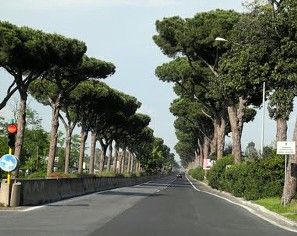 Filari di alberi storicizzati
Riconosciuti dall’Articolo 7 Legge 10/2013 Disposizioni per la tutela e la salvaguardia degli alberi monumentali, dei boschi vetusti, dei filari e delle alberate di particolare pregio paesaggistico, naturalistico, monumentale, storico e culturale
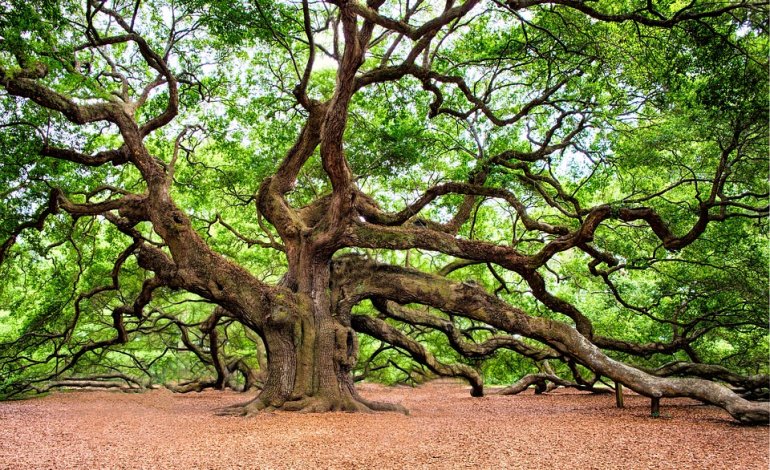 Alberi monumentali
QUALITA’ E SOSTENIBILITA’ PER IL VERDE IN CITTA’
Dott.ssa Federica Alatri
QUALITA’ E SOSTENIBILITA’ PER IL VERDE IN CITTA’
Dott.ssa Federica Alatri
9
VERDE URBANO-CLASSIFICAZIONI E TIPOLOGIE
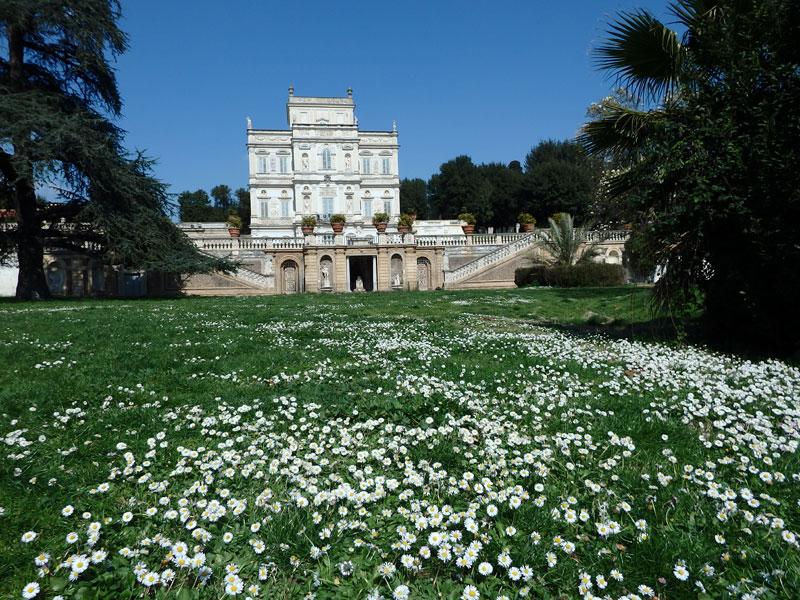 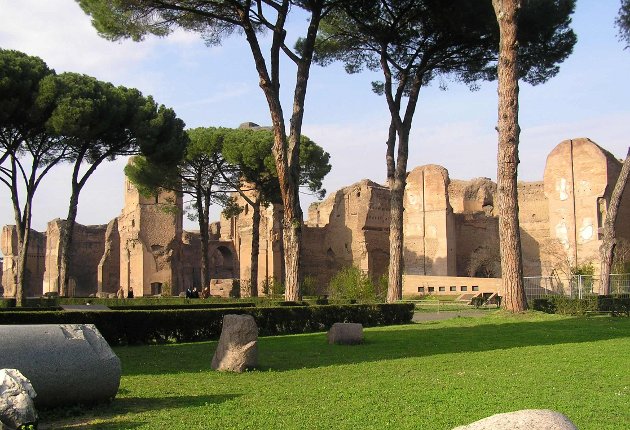 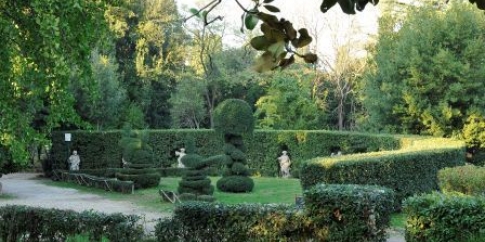 Aree di valore paesaggistico
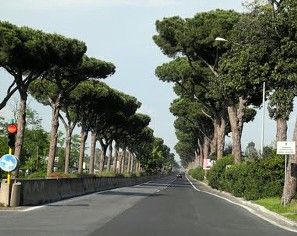 Parchi archeologici
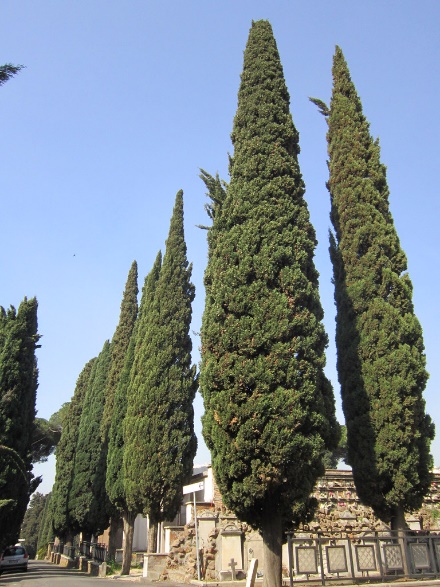 Ville, Parchi, Giardini storici
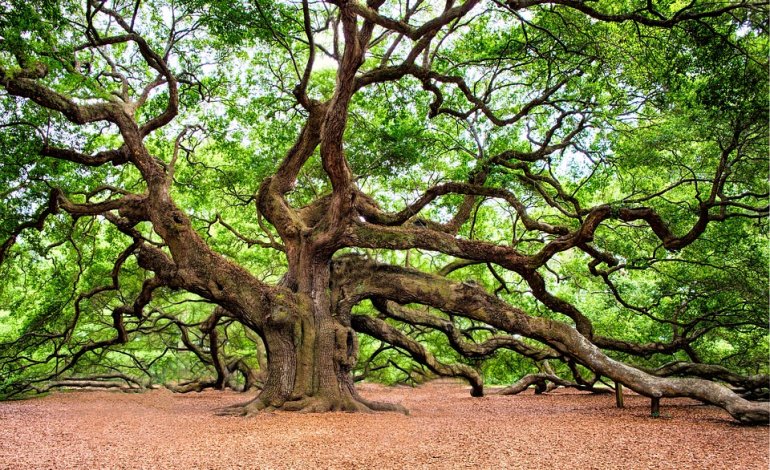 Filari di alberi storicizzati
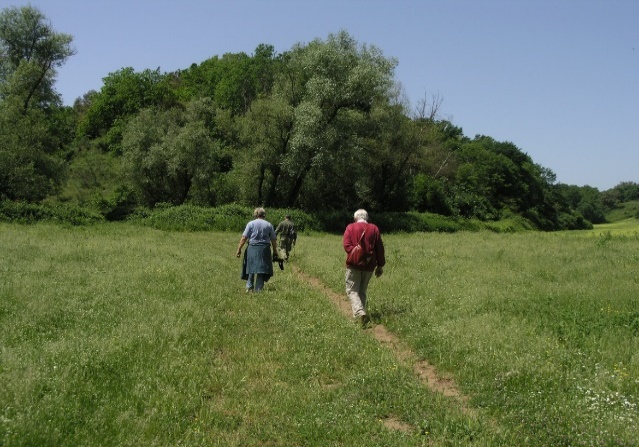 Alberi monumentali
Verde cimiteriale
Aree naturali vincolate
QUALITA’ E SOSTENIBILITA’ PER IL VERDE IN CITTA’
Dott.ssa Federica Alatri
QUALITA’ E SOSTENIBILITA’ PER IL VERDE IN CITTA’
Dott.ssa Federica Alatri
10
VERDE URBANO-CLASSIFICAZIONI E TIPOLOGIE
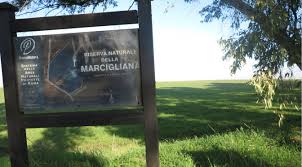 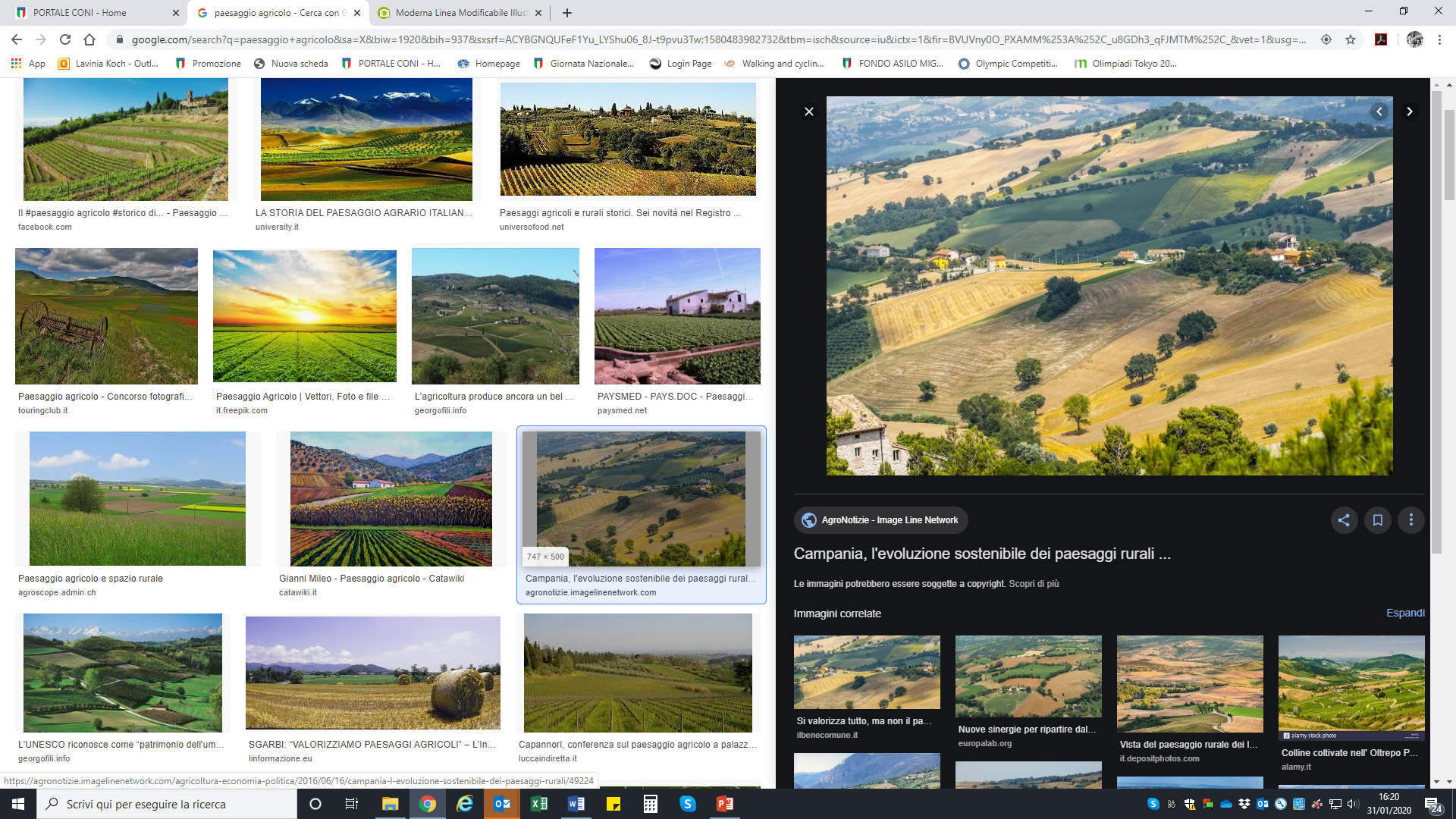 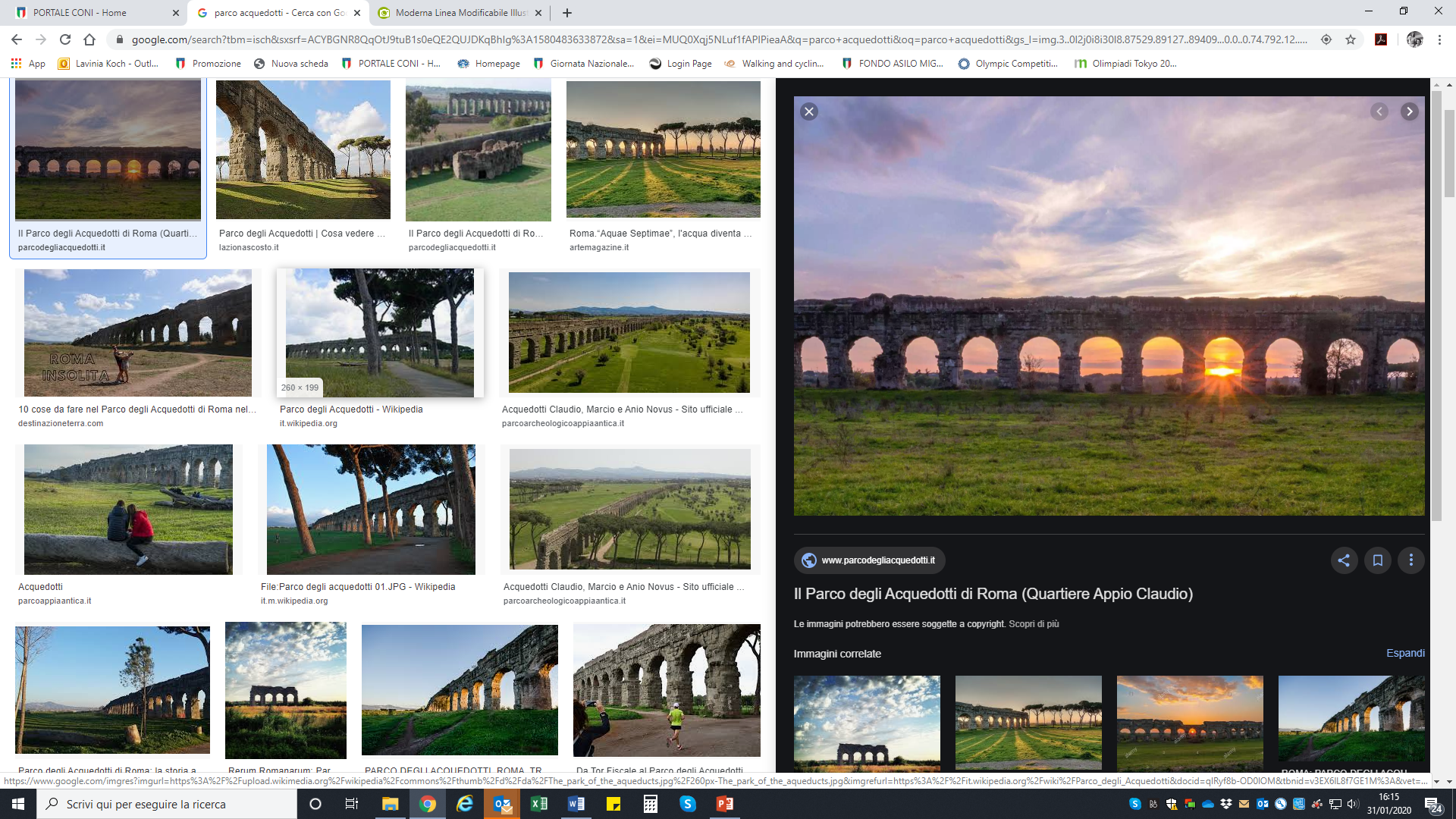 Area naturale protetta
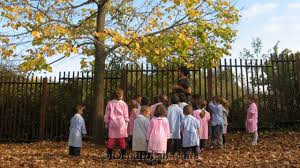 Paesaggio storico - archeologico
Paesaggio agricolo
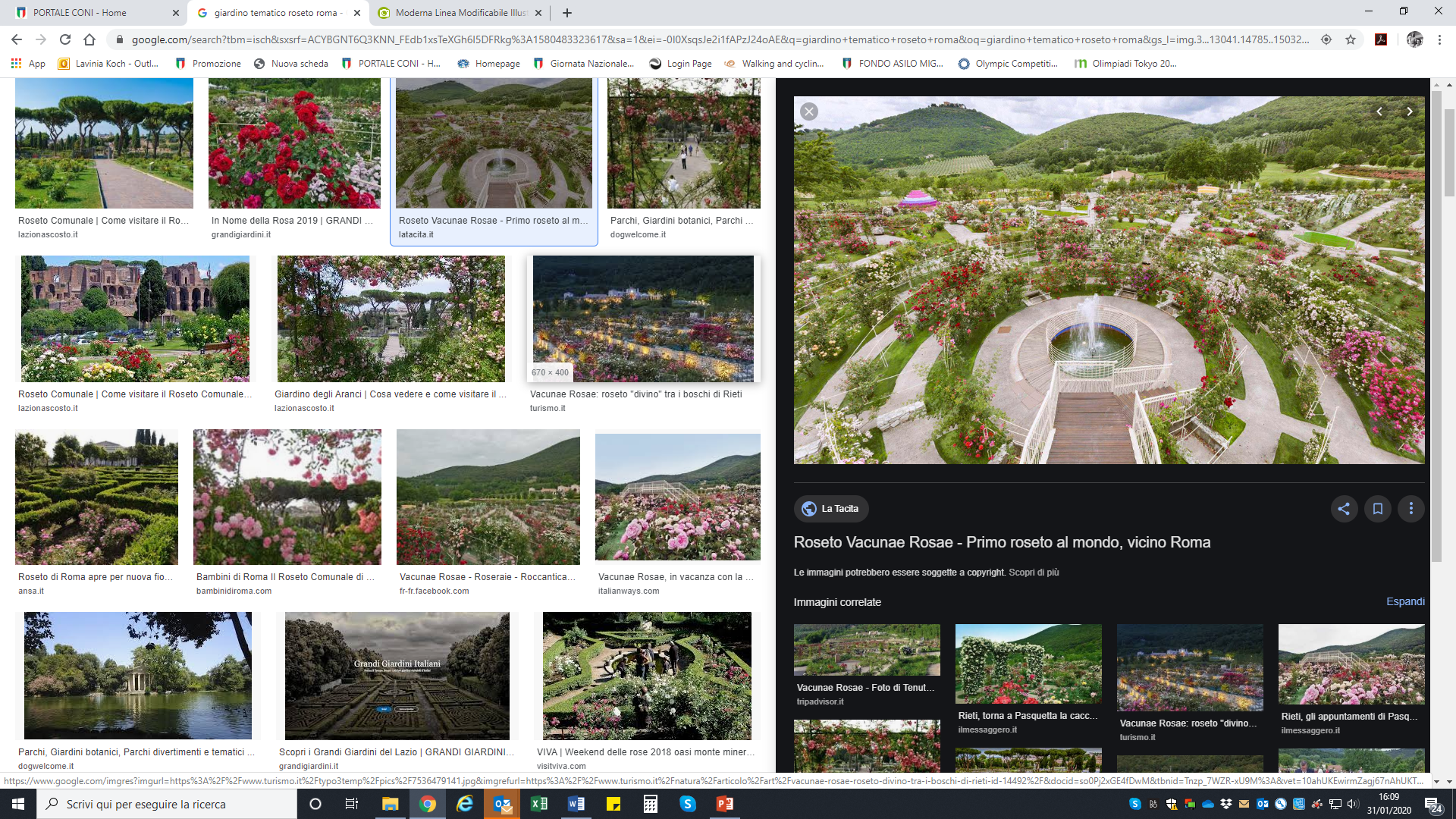 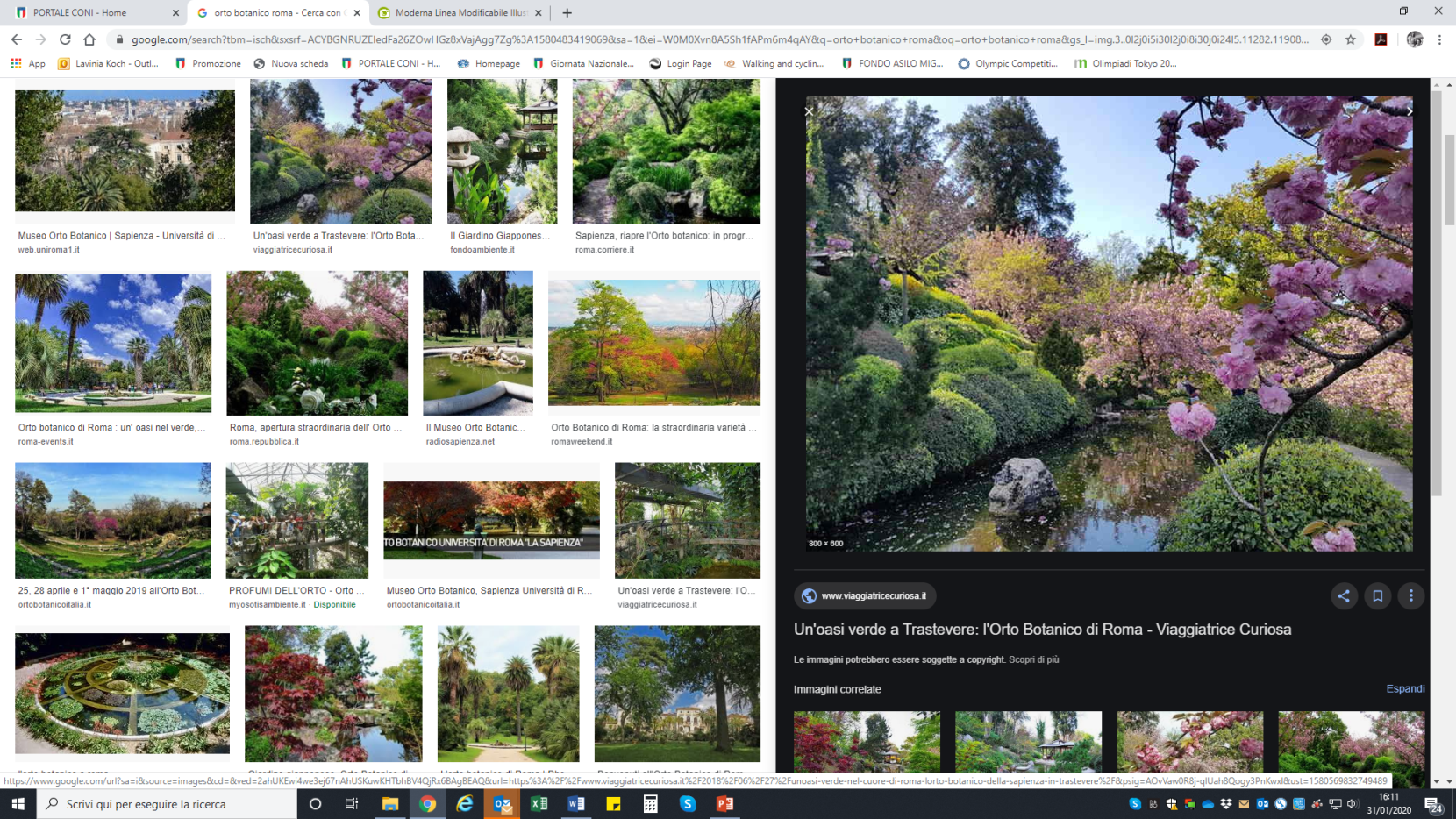 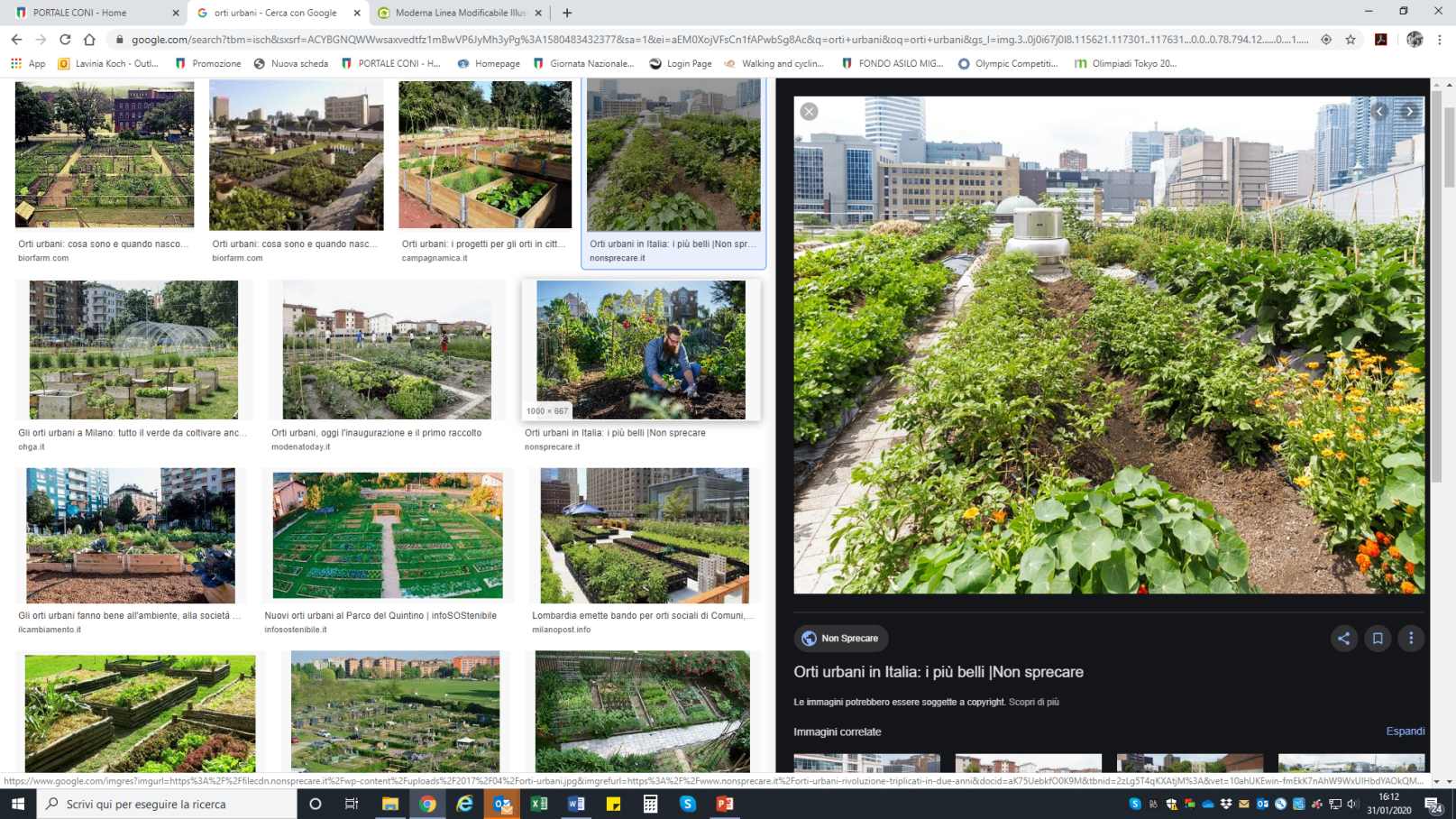 Verde scolastico
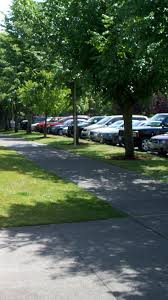 Parcheggio
 alberato
Giardino tematico
Orti Urbani
Orto botanico
QUALITA’ E SOSTENIBILITA’ PER IL VERDE IN CITTA’
Dott.ssa Federica Alatri
STANDARD DI QUALITA’ PER IL VERDE IN CITTA’
Dott.ssa Federica Alatri
11
11
VERDE URBANO-CLASSIFICAZIONI E TIPOLOGIE
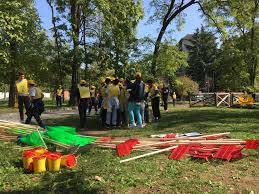 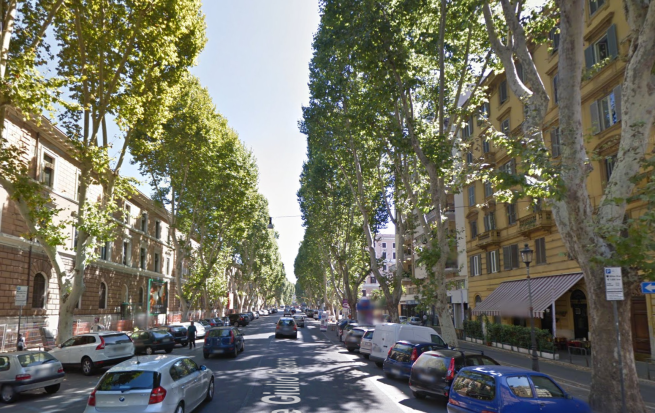 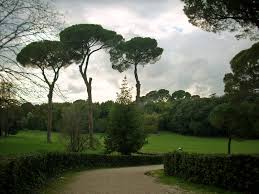 Paesaggio ricreativo
Verde residenziale di quartiere
Corridoi verdi: alberate
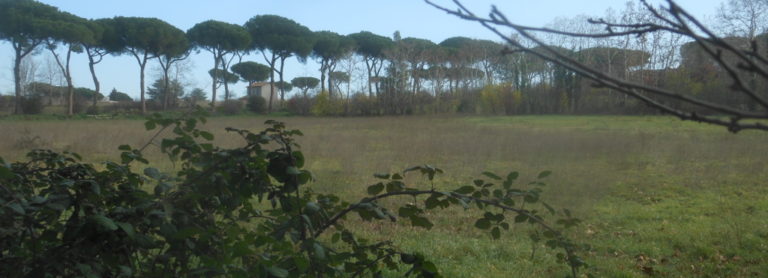 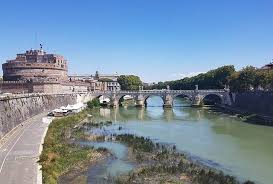 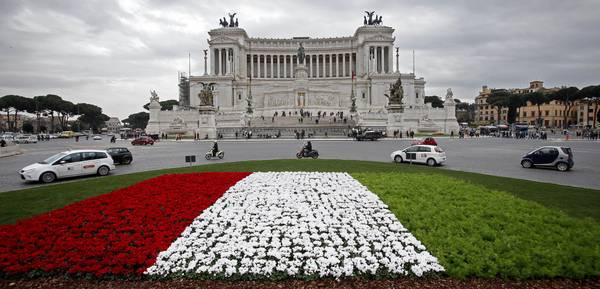 Corridoi blu
Parco urbano
Aiuola spartitraffico
QUALITA’ E SOSTENIBILITA’ PER IL VERDE IN CITTA’
Dott.ssa Federica Alatri
QUALITA’  E SOSTENIBILITA’ PER IL VERDE IN CITTA’
Dott.ssa Federica Alatri
12
VERDE URBANO-CLASSIFICAZIONI E TIPOLOGIE
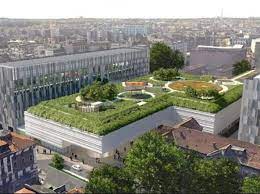 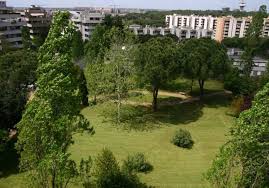 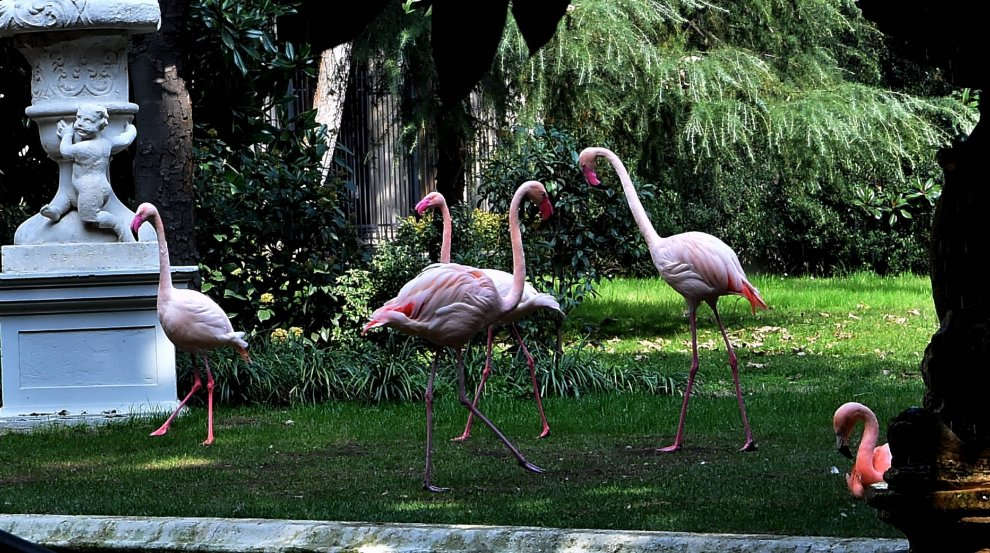 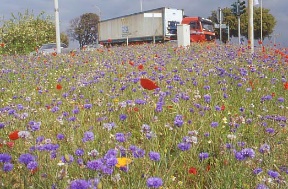 Verde incolto
Giardini pensili
Forestazione urbana
Giardini zoologici
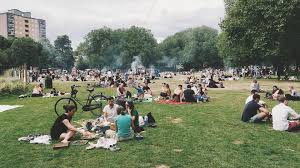 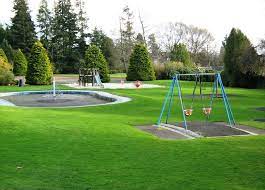 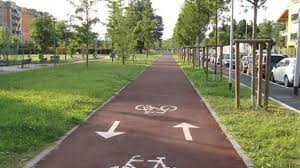 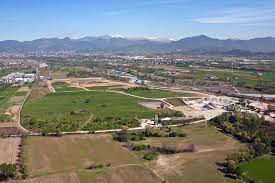 Percorsi ciclo pedonali
Parco urbano
Aree di recupero ambientale
Verde attrezzato
QUALITA’ E SOSTENIBILITA’ PER IL VERDE IN CITTA’
Dott.ssa Federica Alatri
QUALITA’ E SOSTENIBILITA’ PER IL VERDE IN CITTA’
Dott.ssa Federica Alatri
13
QUALITA’ E SOSTENIBILITA’ PER IL VERDE URBANO
Per realizzare e mantenere nel tempo aree verdi pubbliche di qualità occorrono
l’applicazione di standard di qualità
l’adozione di buone pratiche/cure ispirate a criteri di gestione eco-compatibile 
competenze professionali multidisciplinari, adeguate e certificate
La certificazione volontaria dei professionisti coinvolti nella progettazione e gestione del verde: un importante strumento nell’affidamento degli appalti per selezionare aziende e competenze atte a conseguire i migliori risultati
Professioni regolamentate: Agronomi,  Architetti paesaggisti, Agrotecnici, Periti Agrari, 
Professioni non regolamentate: Arboricoltori, Manutentori del verde, Giardinieri d’arte, Tecnici progettazione delle aree verdi, Potatori, floricoltori, realizzatori di aiuole, ortovivaisti, rigeneratori di manti erbosi
QUALITA’ E SOSTENIBILITA’ PER IL VERDE IN CITTA’
Dott.ssa Federica Alatri
QUALITA’ E SOSTENIBILITA’ PER IL VERDE IN CITTA’
Dott.ssa Federica Alatri
14
SERVIZI ECOSISTEMICI/STANDARD DI QUALITA’ DELLE INFRASTRUTTURE VERDI
Il livello di pregio e di qualità del verde urbano e dunque il suo valore in termini di benefici sociali, ambientali, sanitari, culturali, paesaggistici, economici, i cosiddetti SERVIZI ECOSISTEMICI, è direttamente legato al suo stato di salute e di conservazione


Per garantire una buona QUALITÀ del verde pubblico occorre definire gli standard da adottare e addivenire a un quadro normativo omogeneo
QUALITA’ E SOSTENIBILITA’ PER IL VERDE IN CITTA’
Dott.ssa Federica Alatri
QUALITA’ E SOSTENIBILITA’ PER IL VERDE IN CITTA’
Dott.ssa Federica Alatri
15
SERVIZI ECOSISTEMICI DELLE INFRASTRUTTURE VERDI
Servizi ambientali
Regolazione micro clima urbano (isole di calore)
Mitigazione inquinamento atmosferico e acustico
Stoccaggio/assorbimento carbonio
Regimazione acque/fertilità del suolo/impermeabilità/habitat e biodiversità
Servizi sociali e culturali
Benessere psico fisico, svago, ricreazione
Educazione ambientale
Bellezza e paesaggio urbano
Valore storico, culturale, scientifico
Benefici economici
Minori costi sanitari
Incremento valore immobiliare
QUALITA’ E SOSTENIBILITA’ PER IL VERDE IN CITTA’
Dott.ssa Federica Alatri
QUALITA’ E SOSTENIBILITA’ PER IL VERDE IN CITTA’
Dott.ssa Federica Alatri
16
STANDARD DI QUALITA’- LINEE GUIDA PER LA GESTIONE DEL VERDE URBANO
INDICATORI PER UN GOVERNO DEL VERDE DI QUALITÀ
Per verificare se le azioni messe in campo dalle pubbliche amministrazioni siano orientate nella direzione della qualità e della sostenibilità 
Coprono gli aspetti di 
Politica e gestione
Qualità del verde
Amministrativi 
Interazione con la cittadinanza
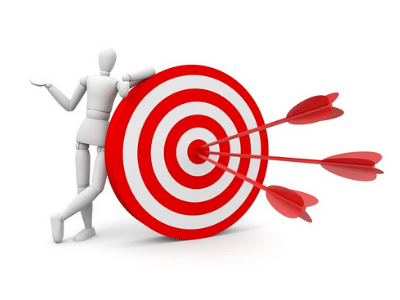 QUALITA’ E SOSTENIBILITA’ PER IL VERDE IN CITTA’
Dott.ssa Federica Alatri
QUALITA’  E SOSTENIBILITA’ PER IL VERDE IN CITTA’
Dott.ssa Federica Alatri
17
STANDARD DI QUALITA’- LINEE GUIDA PER LA GESTIONE DEL VERDE URBANO-INDICATORI
Strumenti di governo del verde
Bilancio del verde-bilancio arboreo
Numero di aree assegnate/in adozione
Green budget
Alberi monumentali
Acquisti verdi
Indice di copertura arborea
Percentuale di rinnovo delle alberate
Dotazione ludica
Lavoratori verdi
Indice di specializzazione del personale impiegato nel settore verde
Costo annuale per metro quadro di verde gestito
QUALITA’ E SOSTENIBILITA’ PER IL VERDE IN CITTA’
Dott.ssa Federica Alatri
QUALITA’ E SOSTENIBILITA’ PER IL VERDE IN CITTA’
Dott.ssa Federica Alatri
18
STANDARD DI QUALITA’- PRASSI DI RIFERIMENTO UNI/PDR 8/2014
Linee guida per lo sviluppo sostenibile degli spazi verdi 
(Ente Italiano di Normazione-Associazioni Landeres e Borghi Autentici d’Italia)


Individua le azioni per conseguire 15 obiettivi di qualità ambientale, economica e sociale relativi alla gestione territoriale

Si rivolge alle pubbliche amministrazioni, ai progettisti, alle ditte, ai vivaisti e produttori di materiali vegetali

E’ utilizzabile per spazi verdi di nuova realizzazione e per quelli già esistenti
QUALITA’ E SOSTENIBILITA’ PER IL VERDE IN CITTA’
Dott.ssa Federica Alatri
QUALITA’ E SOSTENIBILITA’ PER IL VERDE IN CITTA’
Dott.ssa Federica Alatri
19
STANDARD DI QUALITA’- PRASSI DI RIFERIMENTO UNI/PDR 8/2014
Paesaggio
Master Plan, scelta e posizionamento delle specie, corridoi verdi, zone buffer
Biodiversità 
Diversità specie vegetali, limitazione prati monofiti, nidi artificiali, BAF Biotope Area Factor
Pianta 
Piano di cura, difesa e nutrizione, potature, stabilità, abbattimenti, ripristini
Suolo
Miglioramento qualità, drenaggio 
Scarti 
Trattamento rifiuti organici e inorganici
Acqua
Impianto irriguo, riciclo acque reflue, irrigazione diversificata 
Energia
Impianti e energie rinnovabili, Carbon Budget
QUALITA’ E SOSTENIBILITA’ PER IL VERDE IN CITTA’
Dott.ssa Federica Alatri
QUALITA’ E SOSTENIBILITA’ PER IL VERDE IN CITTA’
Dott.ssa Federica Alatri
20
STANDARD DI QUALITA’- PRASSI DI RIFERIMENTO UNI/PDR 8/2014
Inquinamento 
Luminoso, acustico
Nutrizione 
Elementi nutritivi organici, pratiche agronomiche
Difesa 
Strategia integrata, principi attivi organici e selettivi
Diserbo 
Controllo infestanti
Macchinari e attrezzi 
Emissioni in atmosfera, vibrazioni, rumore, tipo di alimentazione, consumi
Materiali 
A basso impatto ambientale, riciciclabili e locali, certificati
Produzione vegetale 
Materiale corrispondente a standard qualitativi, proporzioni e dimensioni, stato sanitario
Sociale
Comunicazione, informazione/divulgazione, partecipazione dei cittadini
QUALITA’ E SOSTENIBILITA’ PER IL VERDE IN CITTA’
Dott.ssa Federica Alatri
QUALITA’ E SOSTENIBILITA’ PER IL VERDE IN CITTA’
Dott.ssa Federica Alatri
21
STANDARD DI QUALITA’- PRASSI DI RIFERIMENTO UNI/PDR 8/2014
A supporto degli obiettivi di qualità è individuata una attività specifica dedicata alla formazione di amministratori e tecnici che operano nelle diverse fasi di pianificazione, progettazione, realizzazione, manutenzione degli spazi verdi

Strumenti che possono garantire la qualità del verde
Piano per il Ripristino della Continuità Ecologica 
Regolamento del verde
Capitolato del Verde per la manutenzione ordinaria che dovrebbe prevedere un Disciplinare Tecnico Manutentivo 
Piano di gestione integrato
QUALITA’ E SOSTENIBILITA’ PER IL VERDE IN CITTA’
Dott.ssa Federica Alatri
QUALITA’ E SOSTENIBILITA’ PER IL VERDE IN CITTA’
Dott.ssa Federica Alatri
22
STANDARD DI QUALITA’- PROGETTO QUALIVIVA
Valori di qualità da rispettare nel processo progettuale

valore identitario e culturale
costi e benefici
sostenibilità ambientale
fruizione
accessibilità e sicurezza
pianificazione e programmazione degli interventi

Strumenti di supporto atti a garantire la qualità finale dell’opera a verde

Capitolato di appalto armonizzato: prescrizioni per la realizzazione di opere a verde e di paesaggio, compresi interventi di restauro di giardini e parchi storici

Disciplinare di incarico professionale relativo alle opere a verde
QUALITA’ E SOSTENIBILITA’ PER IL VERDE IN CITTA’
Dott.ssa Federica Alatri
QUALITA’  E SOSTENIBILITA’ PER IL VERDE IN CITTA’
Dott.ssa Federica Alatri
23
SOSTENIBILITA’- CRITERI DI GESTIONE ECOCOMPATIBILE
GUIDA PRATICA La qualità del verde-Manuale per la gestione biologica di parchi e giardini

Impianto
scelta delle specie
requisiti del materiale vivaistico
piantagione
Manutenzione
Il tipo e la frequenza di manutenzione del verde dovranno essere previsti già in fase di progettazione, per scegliere consapevolmente tecniche agronomiche di cui è noto, a priori, il successivo onere di manutenzione
Ogni intervento di manutenzione del verde non dovrà alterare gli equilibri ambientali sia in termini paesaggistici che ecologici
Le scelte tecniche di manutenzione dovranno essere orientate e guidate da criteri che favoriscono la longevità degli impianti
Nella manutenzione vanno privilegiati interventi regolari, frequenti e ordinari, piuttosto che saltuari e straordinari
QUALITA’ E SOSTENIBILITA’ PER IL VERDE IN CITTA’
Dott.ssa Federica Alatri
QUALITA’ E SOSTENIBILITA’ PER IL VERDE IN CITTA’
Dott.ssa Federica Alatri
24
SOSTENIBILITA’- CRITERI DI GESTIONE ECOCOMPATIBILE
Verde urbano: gestione ecologica MANUALE di progettazione e cura di parchi, giardini e reti ecologiche nella città 
	
Rispetto della fauna

Tecniche di gestione differenziata

Crescita di prati selvatici o fioriti che favoriscono l’aumento della biodiversità locale

Valore ecologico e naturalistico dei terreni incolti

Realizzazione di corridoi ecologici per favorire la biodiversità

Tecniche di potatura
QUALITA’ E SOSTENIBILITA’ PER IL VERDE IN CITTA’
Dott.ssa Federica Alatri
QUALITA’ E SOSTENIBILITA’ PER IL VERDE IN CITTA’
Dott.ssa Federica Alatri
25
SOSTENIBILITA’- CRITERI AMBIENTALI MINIMI PER IL SERVIZIO DI GESTIONE DEL VERDE PUBBLICO
OBIETTIVO 

Affrontare in maniera integrata la gestione del verde pubblico nell’ambito di una visione strategica del ruolo che esso può avere per l’ambiente urbano e la collettività 

PARAMETRI

Volti a garantire la presenza di un apparato di verde pubblico ampio, accessibile e ben tenuto 

CRITERI per

servizio di progettazione di nuova area verde o riqualificazione di area già esistente

servizio di gestione e manutenzione del verde pubblico

fornitura di prodotti per la gestione del verde: materiale florovivaistico, prodotti fertilizzanti e impianti di irrigazione
QUALITA’ E SOSTENIBILITA’ PER IL VERDE IN CITTA’
Dott.ssa Federica Alatri
QUALITA’ E SOSTENIBILITA’ PER IL VERDE IN CITTA’
Dott.ssa Federica Alatri
26
SOSTENIBILITA’- CRITERI AMBIENTALI MINIMI PER IL SERVIZIO DI GESTIONE DEL VERDE PUBBLICO
A) PROGETTAZIONE

Team Multidisciplinare di professionisti con competenze adeguate, esperti nel campo ambientale, paesaggistico, forestale, naturalistico, geologico, ingegneristico, dell’urbanistica

Piano di gestione e manutenzione redatto sulla base del censimento e secondo il principio della «gestione differenziata» in funzione della tipologia di area, delle sue dimensioni, destinazioni d’uso e modalità di fruizione

Contenuti tecnici 
scelta delle specie vegetali -arboree, arbustive, erbacee –basata su criteri e regole di natura (Nature-Based Solution)
soluzioni per la conservazione e la tutela della fauna selvatica
gestione delle acque
interventi di ingegneria naturalistica
impianti di illuminazione pubblica
opere di arredo urbano
gestione dei cantieri
area di compostaggio per la produzione di fertilizzante
QUALITA’ E SOSTENIBILITA’ PER IL VERDE IN CITTA’
Dott.ssa Federica Alatri
QUALITA’ E SOSTENIBILITA’ PER IL VERDE IN CITTA’
Dott.ssa Federica Alatri
27
SOSTENIBILITA’- CRITERI AMBIENTALI MINIMI PER IL SERVIZIO DI GESTIONE DEL VERDE PUBBLICO
B) GESTIONE E MANUTENZIONE

Requisiti minimi di competenza per il personale
Formazione continuativa degli operatori
Qualifica di manutentore del verde 
Tecniche di gestione risorse idriche ed energetiche, sostanze chimiche pericolose, rifiuti
Interventi di manutenzione del patrimonio arboreo e arbustivo (potature) 
Attività di manutenzione e cura delle superfici prative
Monitoraggio periodico della qualità chimico-fisica dei terreni e delle acque
Somministrazione di prodotti diserbanti solo laddove necessari
Controllo del terreno e delle piante per prevenire la diffusione di eventuali patogeni
QUALITA’ E SOSTENIBILITA’ PER IL VERDE IN CITTA’
Dott.ssa Federica Alatri
QUALITA’ E SOSTENIBILITA’ PER IL VERDE IN CITTA’
Dott.ssa Federica Alatri
28
SOSTENIBILITA’- CRITERI AMBIENTALI MINIMI PER IL SERVIZIO DI GESTIONE DEL VERDE PUBBLICO
C) PRODOTTI

Materiale florovivaistico 
piante sane e ben sviluppate 
caratteristiche qualitative tali da garantirne l’attecchimento
caratteristiche fisiche rispondenti agli standard di qualità previsti da studi o guide tecniche riconosciuti a livello nazionale
Sementi per manti erbosi: requisiti di legge richiesti in purezza e germinabilità/contenitori sigillati con certificazioni CRA-SCS
Specie forestali: rispetto della normativa su commercializzazione dei prodotti forestali e materiale forestale di moltiplicazione

Prodotti fertilizzanti
elenco degli ingredienti naturali 
ammendanti: conformi al marchio CIC per la verifica della qualità del compost
 
Impianti di irrigazione: risparmio e uso razionale delle risorse idriche
QUALITA’ E SOSTENIBILITA’ PER IL VERDE IN CITTA’
Dott.ssa Federica Alatri
QUALITA’  E SOSTENIBILITA’ PER IL VERDE IN CITTA’
Dott.ssa Federica Alatri
29
SOSTENIBILITA’- CRITERI AMBIENTALI MINIMI PER IL SERVIZIO DI GESTIONE DEL VERDE PUBBLICO
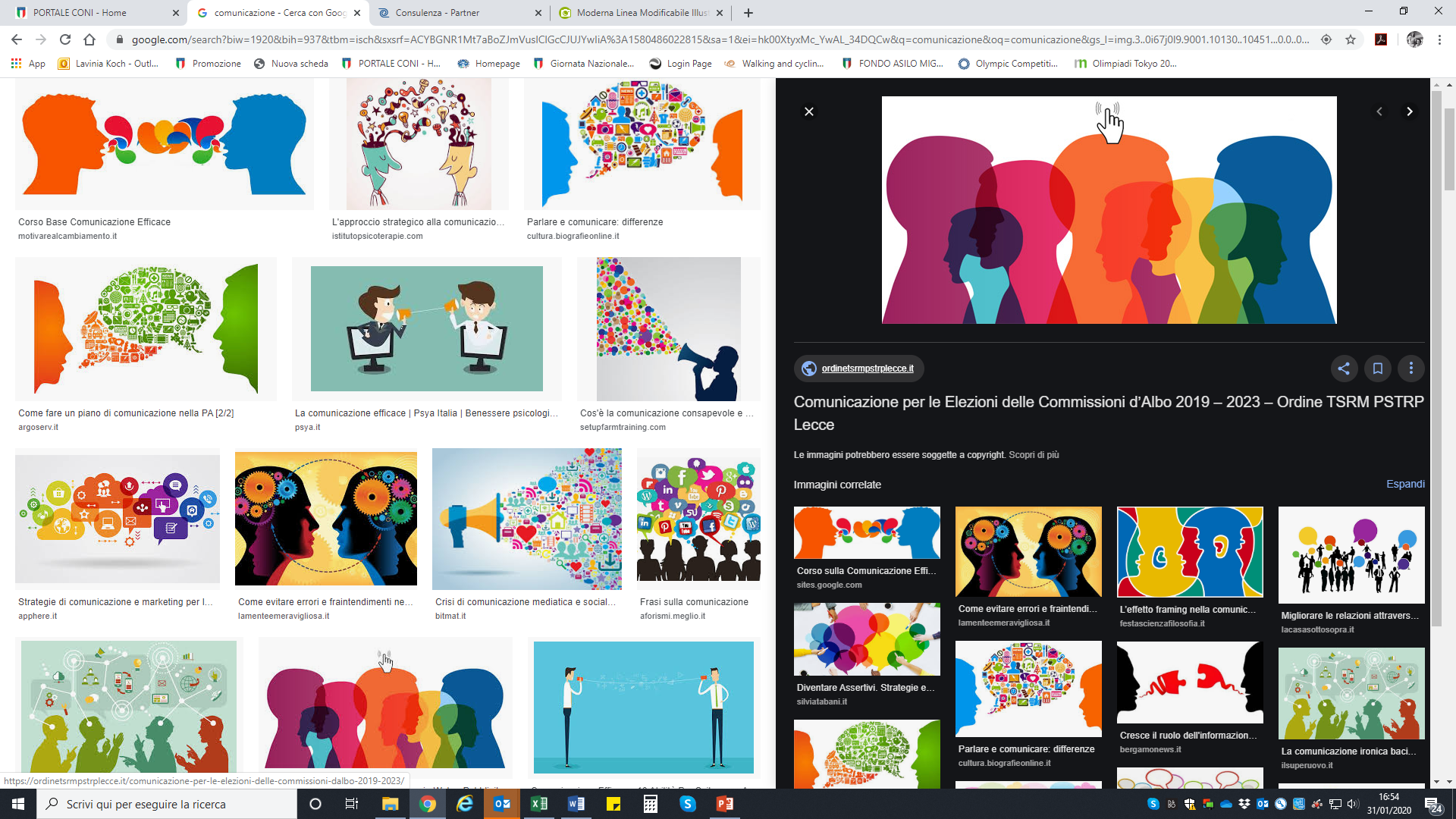 PIANO DI COMUNICAZIONE 

Promuovere il coinvolgimento attivo dei cittadini e dei vari portatori di interesse 

Garantire la corretta informazione dei cittadini e degli operatori al fine di migliorare la valorizzazione delle aree verdi gestite
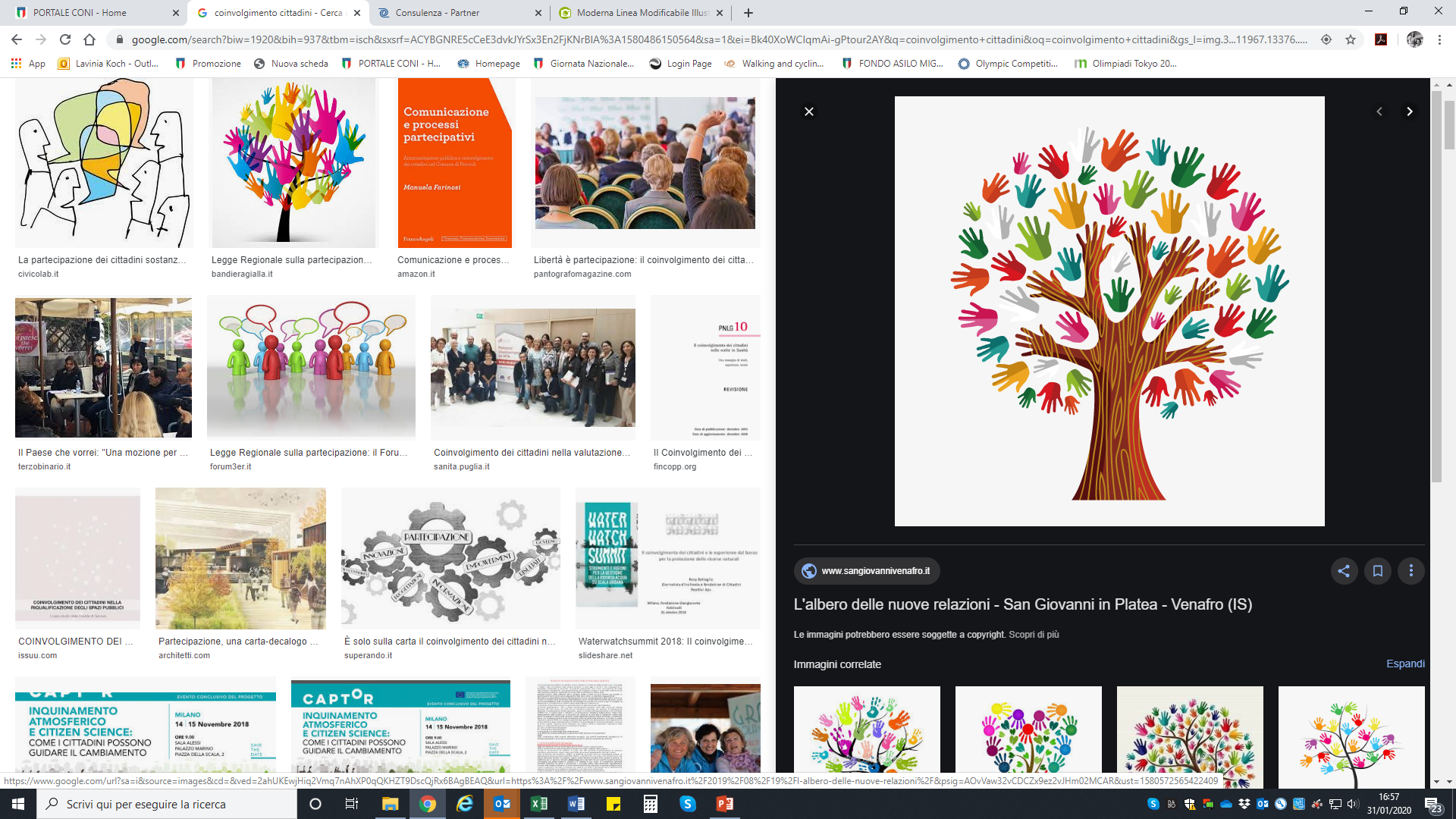 EDUCAZIONE AMBIENTALE

Per aumentare la consapevolezza della comunità
QUALITA’ E SOSTENIBILITA’ PER IL VERDE IN CITTA’
Dott.ssa Federica Alatri
QUALITA’  E SOSTENIBILITA’ PER IL VERDE IN CITTA’
Dott.ssa Federica Alatri
30
BIBLIOGRAFIA E SITOGRAFIA UTILE
Ministero dell’agricoltura, della sovranità alimentare e delle foreste, Decreto Dipartimentale 23042, 17/11/2011, Progetto QUALIVIVA La qualità nella filiera florovivaistica nazionale attraverso l’utilizzo e la divulgazione delle schede varietali e di un capitolato unico di appalto per le opere a verde 
Regione Emilia Romagna, Servizio fitosanitario regionale, La qualità del verde - Manuale per la gestione biologica di parchi e giardini, edito da Il Divulgatore, 2005
Marco Dinetti, Verde urbano: gestione ecologica. Manuale di progettazione e cura di parchi, giardini e reti ecologiche nella città, Ecologia urbana, Anno 33 (1-2), 2021 
Ministero dell'Ambiente e della Tutela del Territorio e del Mare, Decreto 10 marzo 2020 Criteri ambientali minimi per il servizio di gestione del verde pubblico e la fornitura di prodotti per la cura del verde (20A01904), GU Serie Generale n. 90 del 04-04-2020 
Legge 14 gennaio 2013, n. 10 Norme per lo sviluppo degli spazi verdi urbani, G.U. n. 27, 1° febbraio 2013
Comitato per lo sviluppo del verde pubblico, MATTM, Linee guida per il governo sostenibile del verde urbano, 2017

UNI-Ente Italiano di Normazione, UNI/PdR 8:2014 Linee guida per lo sviluppo sostenibile degli spazi verdi - Pianificazione, progettazione, realizzazione e manutenzione 

ISTAT, Classificazione e nomenclatura delle professioni, 2011

INAPP, Istituto Nazionale per l’Analisi delle Politiche Pubbliche, Atlante del lavoro

Marzia Mirabile, Anna Chiesura – ISPRA, Dipartimento Stato dell’ambiente e Metrologia ambientale, Natura urbana: varietà e servizi ecosistemici delle infrastrutture verdi città, 2015

Lassini P., Sala G., Bertin L., 2014, Spazi verdi: manuale di progettazione e gestione agro-ambientale, Edagricole,
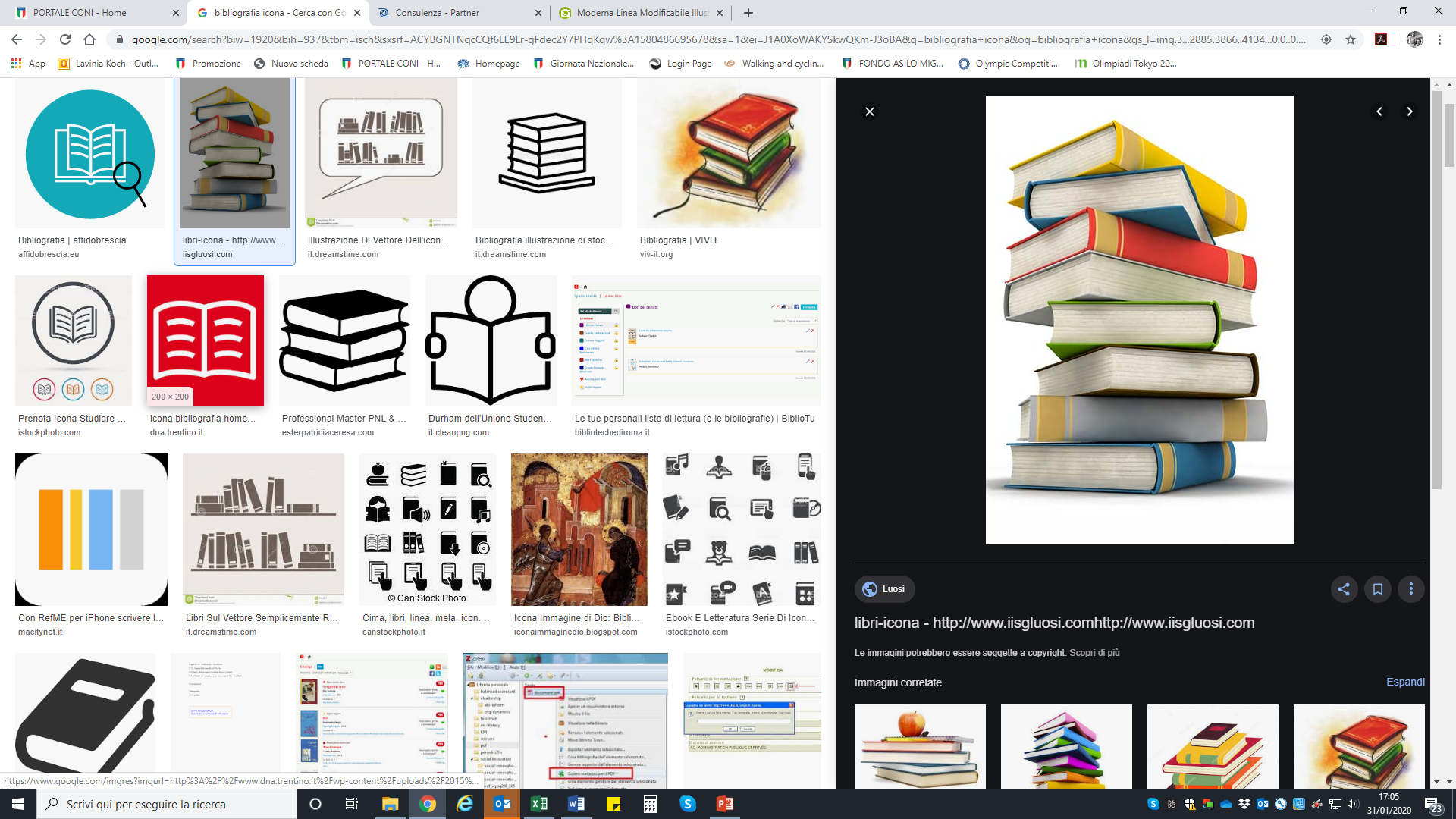 QUALITA’  E SOSTENIBILITA’ PER IL VERDE IN CITTA’
Dott.ssa Federica Alatri
QUALITA’ E SOSTENIBILITA’ PER IL VERDE IN CITTA’
Dott.ssa Federica Alatri
31